Written Communication.
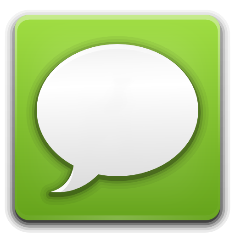 What is it?
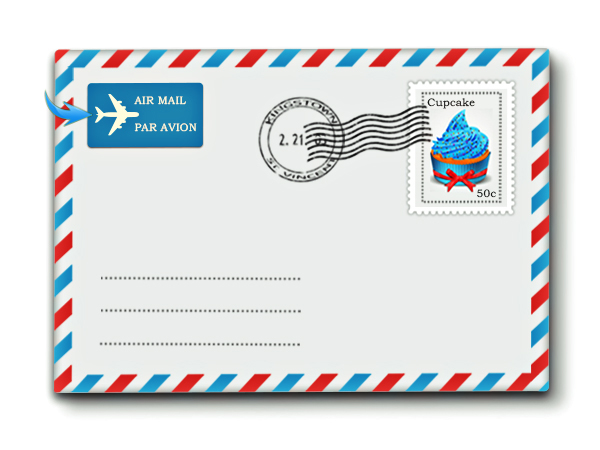 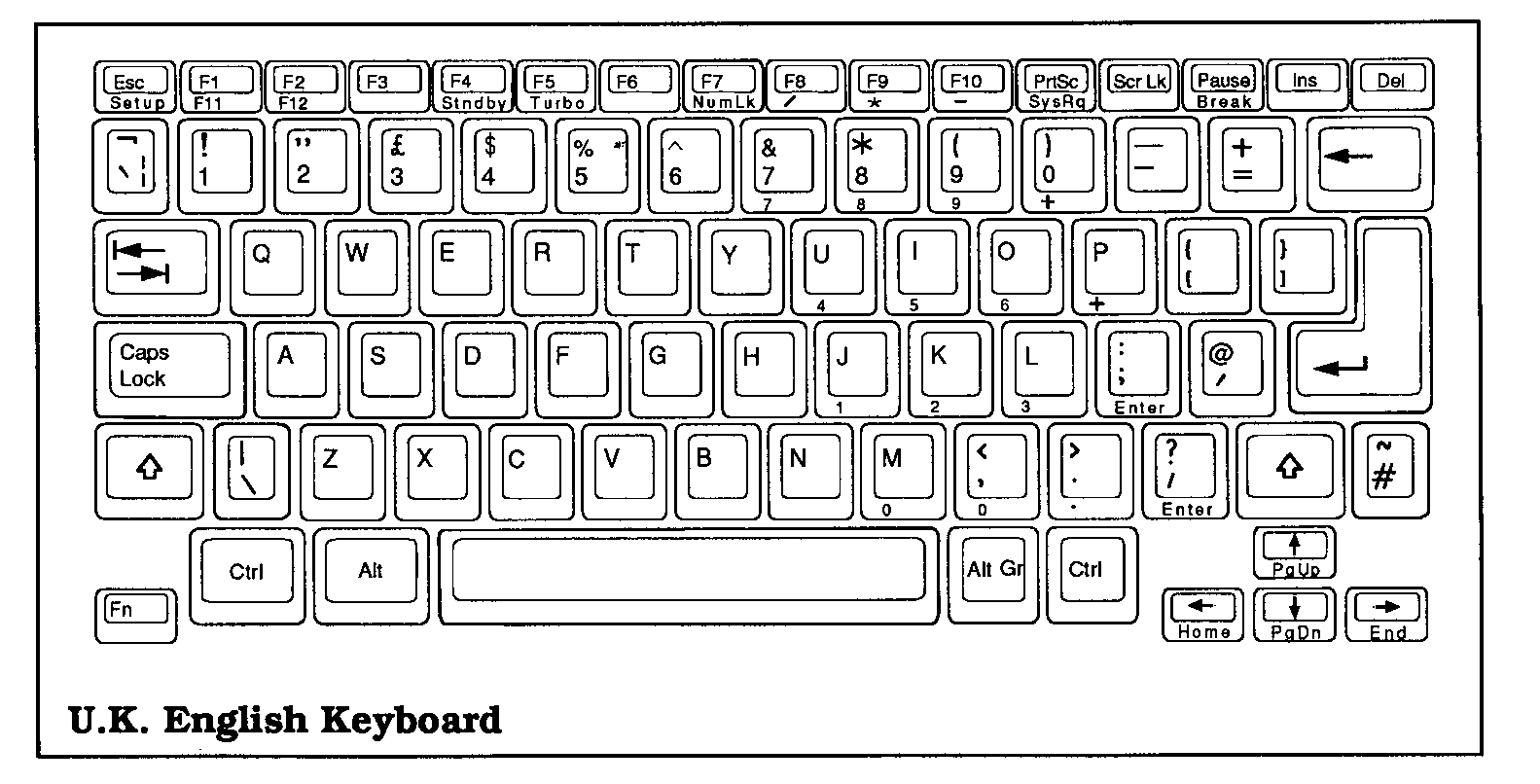 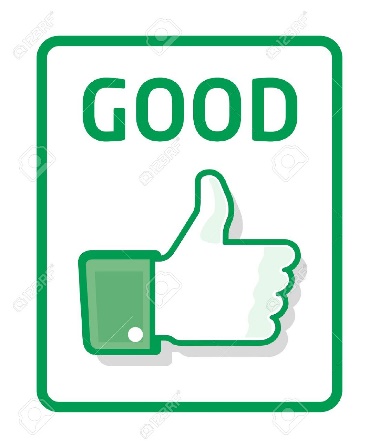 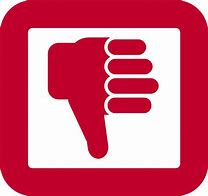 Advantages vs disadvantage.
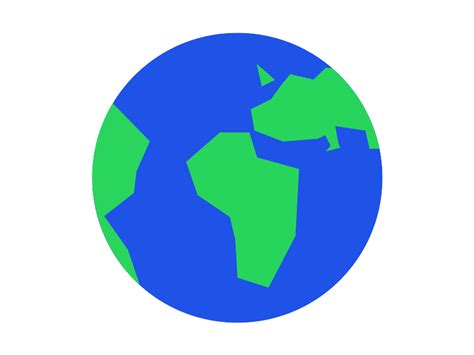 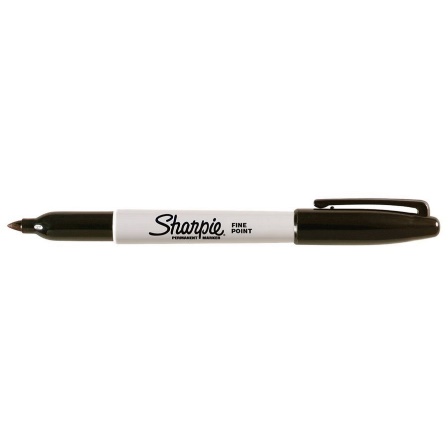 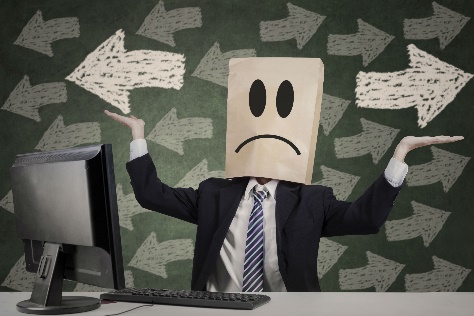 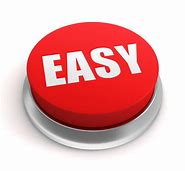 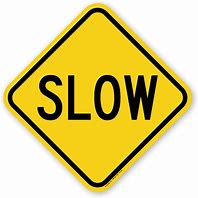 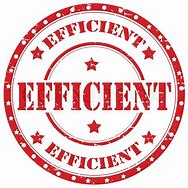 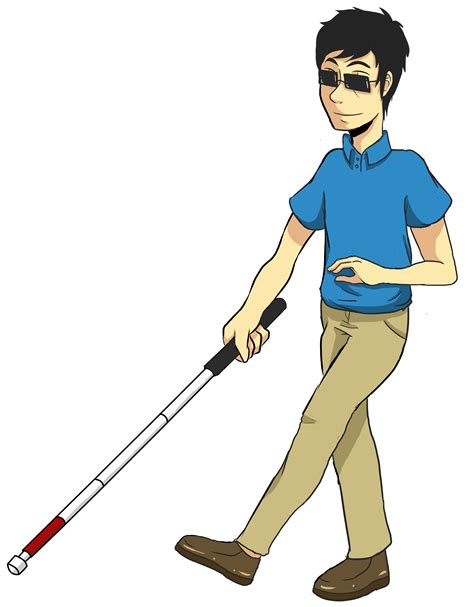 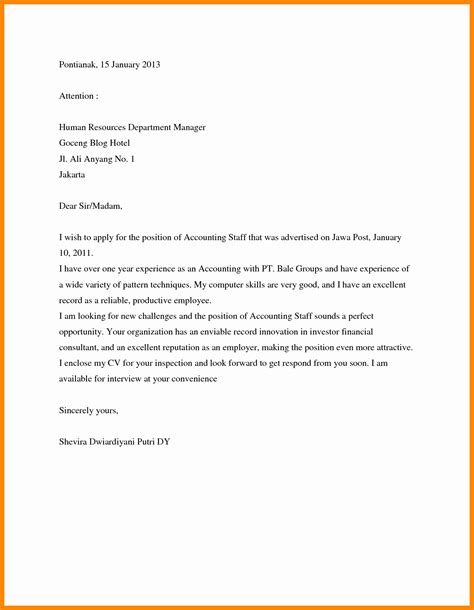